CUEBOT PROJECT
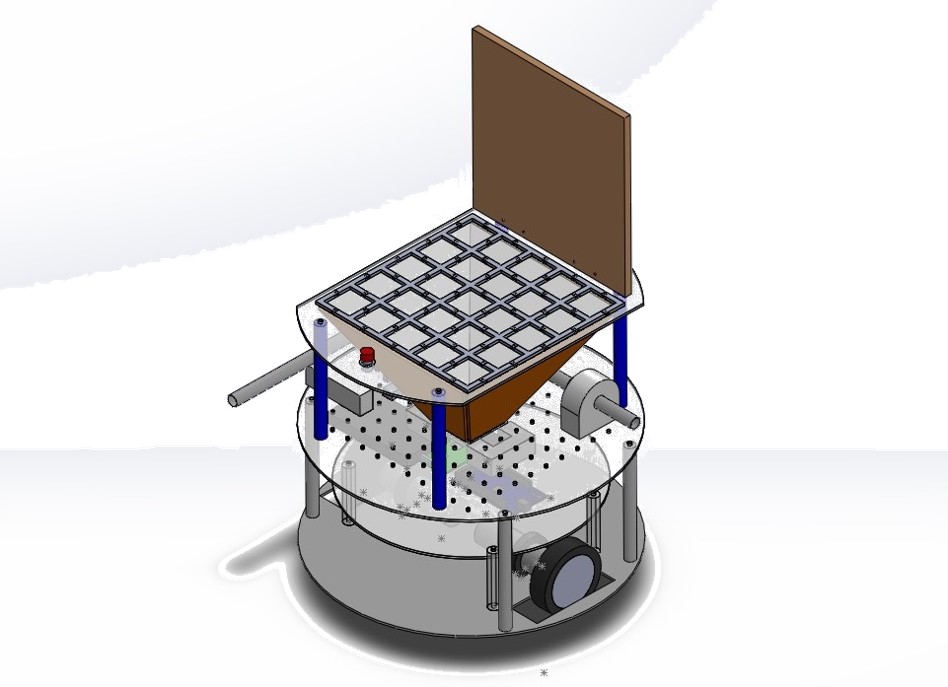 MIRS1705
PM:鈴木圭太　TL:櫻井海斗　MECH:太田裕哉　山路倍弘　ELEC:赤羽健　渡邊莉奈　落合良亮　SOFT:松本修児
時 代 は
テンプレート：A0
Clean Up & Education
プログラミングを体験
片づけ機能付き。
ページ設定※
幅　  84.1cm
高さ 118.9cm
プ ロ グ ラ ミ ン グ
※PowerPointのバージョンによっては数値に
　若干誤差が生じている場合がありますが、
　そのまま作成いただいて問題ございません。
パネルの組み合わせによるプログラミング


　パネルを並べることによって機体が動作

　並べるだけなのでお子様でも簡単にプログラム可能
ご参考）
演題番号スペースを設ける
場合に、サイズの目安として
ご利用ください。
20×20cm
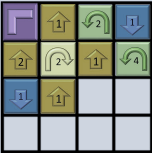 片付けモード

　　　　　　パネル収納用ケースを置くことによってMIRSが片付　　　　　
　　　　　　けモードに移行

　　　　　　散らかったパネルをカメラで認識し片付ける
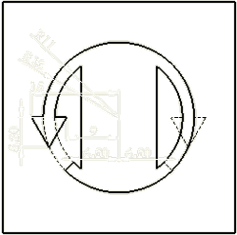 パネルに付加された多彩な機能

　　　　パネルの種類によってMIRSの動作が変化

　　　　パネル表面に表記された数字によって
　　　　MIRSの運動量をコントロール

　　　　ループパネルの使用により多彩な動きを可能にし
　　　　ている
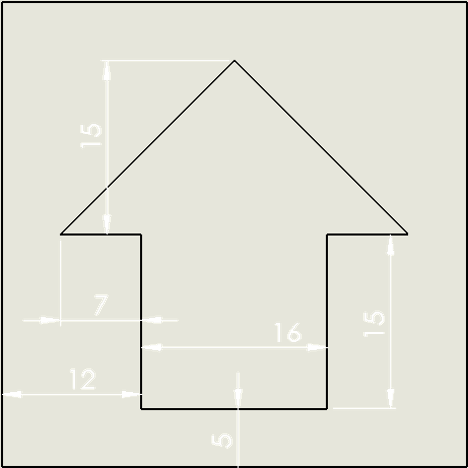